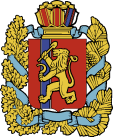 МИНИСТЕРСТВО СОЦИАЛЬНОЙ ПОЛИТИКИКРАСНОЯРСКОГО КРАЯ
О реализации государственного социального заказа на оказаниегосударственных услуг в сфере социального обслуживания в Красноярском крае
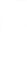 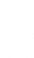 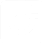 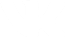 МИНИСТЕРСТВОСОЦИАЛЬНОЙ ПОЛИТИКИ
КРАСНОЯРСКОГО КРАЯ
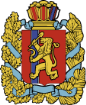 Федеральный закон от 13.07.2020 № 189-ФЗ "О государственном (муниципальном) социальном заказе на оказание государственных (муниципальных) услуг в социальной сфере» реализуется:
на территориях субъектов РФ, 
включенных в перечень:
(распоряжение Правительства РФ от 07.10.2020 N 2579-р)
в отношении отдельных направлений деятельности (6 направлений):
(статья 28 Федерального закона) 

социальное обслуживание (за исключением услуг в сфере социального обслуживания в стационарной форме);

санаторно-курортное лечение (за исключением услуг, предоставляемых в рамках государственной социальной помощи);

оказание паллиативной медицинской помощи;

создание благоприятных условий для развития туристской индустрии;

спортивная подготовка;

содействие занятости населения
В течение 2021года необходимая для реализации социального заказа с сфере социального обслуживания в Красноярском крае нормативная правовая база утверждена.
2
МИНИСТЕРСТВО 
СОЦИАЛЬНОЙ ПОЛИТИКИ 
КРАСНОЯРСКОГО КРАЯ
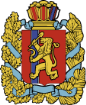 Механизм вступления заинтересованных лиц в реализацию социального заказа в сфере социального обслуживания
(этапы)
Вхождение в Реестр поставщиков социальных услуг
Оказание социальных услуг 
и внесение информации 
об оказанных услугах в Регистр получателей социальный услуг ГМИС «Адресная социальная помощь»
Вхождение в Реестр исполнителей государственных услуг
Заключение соглашения 
с КГКУ «Управление социальной защиты населения» и получение возмещения затрат, связанных с оказанием государственных услуг в социальной сфере в соответствии с ИППСУ/социальным сертификатом
Заключение с гражданами, признанными нуждающимися
в социальном обслуживании, договоров о предоставлении социальных услуг (на основании ИППСУ/социального сертификата)
3
3
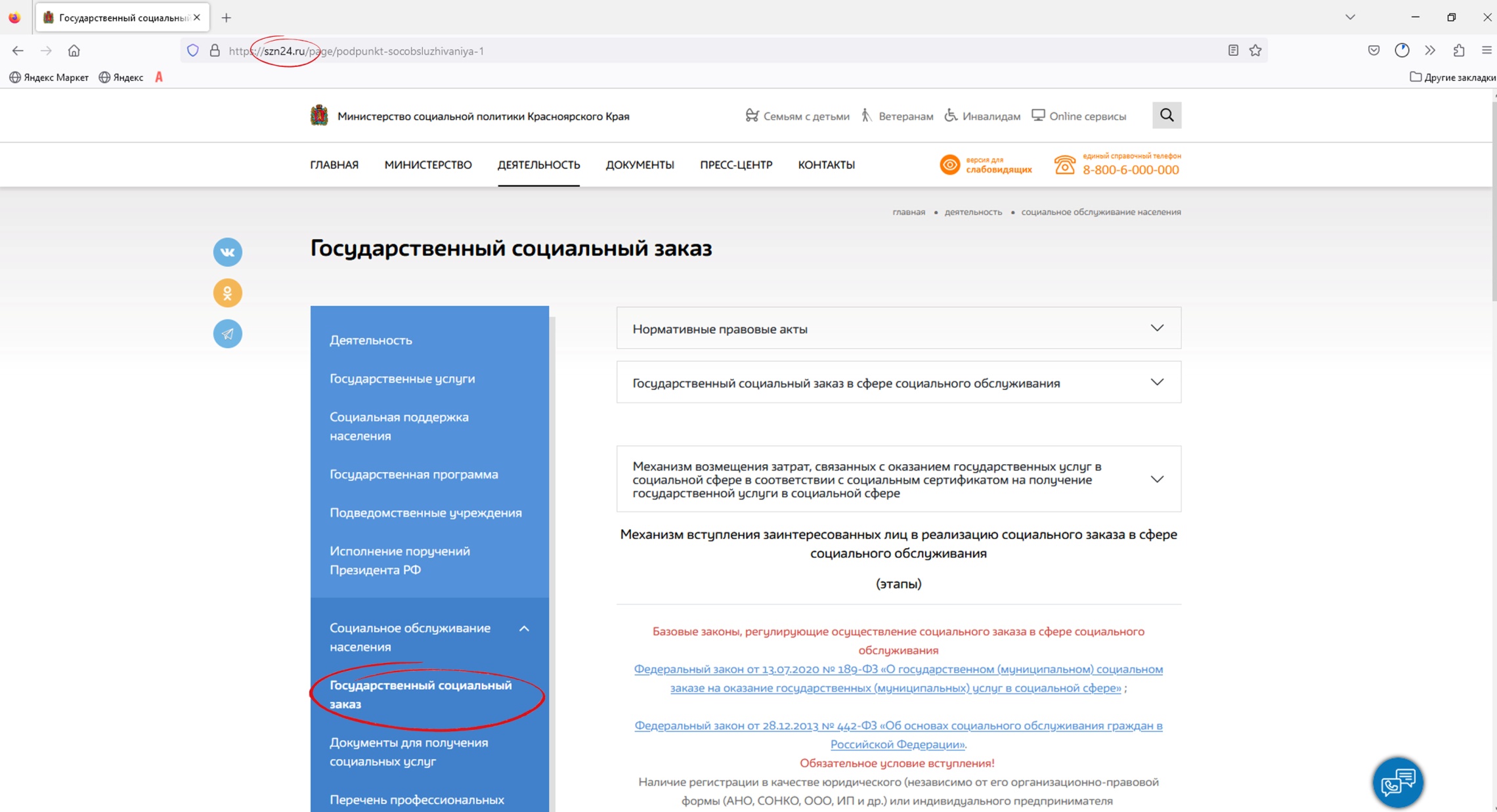 Заключение соглашения 
с КГКУ «Управление социальной защиты населения» и получение возмещения затрат, связанных с оказанием государственных услуг в социальной сфере в соответствии с ИППСУ/социальным сертификатом
4
4
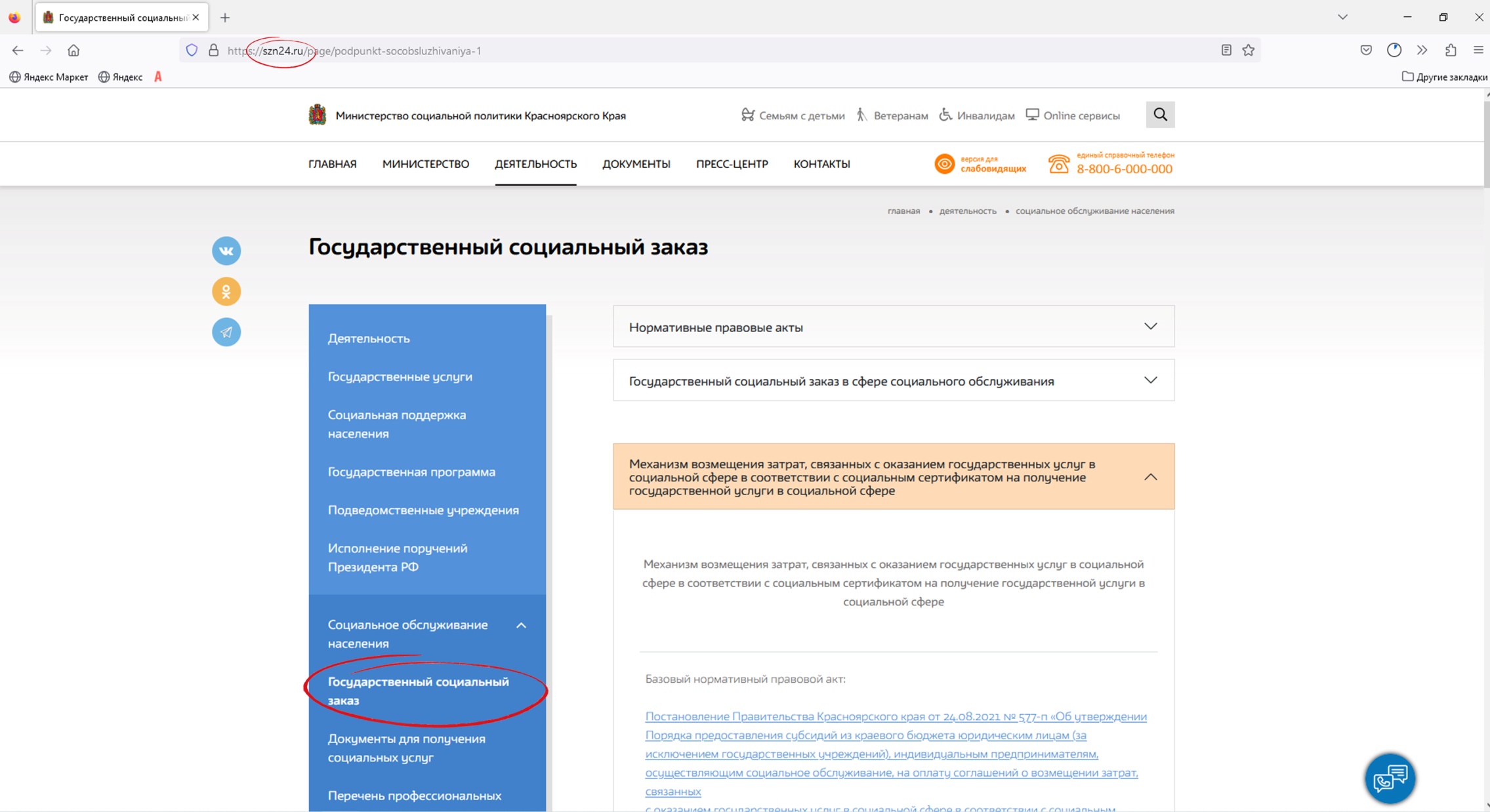 5
МИНИСТЕРСТВОСОЦИАЛЬНОЙ ПОЛИТИКИ
КРАСНОЯРСКОГО КРАЯ
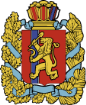 Социальное обслуживание граждан
Реестр исполнителей гос. услуг: 96 организаций и ИП 
(58 КЦСОН и 38 АНО, ИП и др.)
< 50%
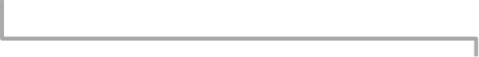 с 29 негосударственными исполнителями заключены соглашения о возмещении затрат
Социальным обслуживанием 
в крае охвачено 190 тысяч человек, 
в том числе на дому более 30 тыс. человек
Официальный сайт министерства социальной политики Красноярского края https://szn24.ru
6
МИНИСТЕРСТВОСОЦИАЛЬНОЙ ПОЛИТИКИ
КРАСНОЯРСКОГО КРАЯ
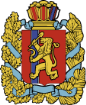 Государственный социальный заказ на оказание гос. услуг в сфере социального обслуживания на 2021-2023 год
7
МИНИСТЕРСТВОСОЦИАЛЬНОЙ ПОЛИТИКИ
КРАСНОЯРСКОГО КРАЯ
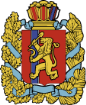 Социальное обслуживание граждан
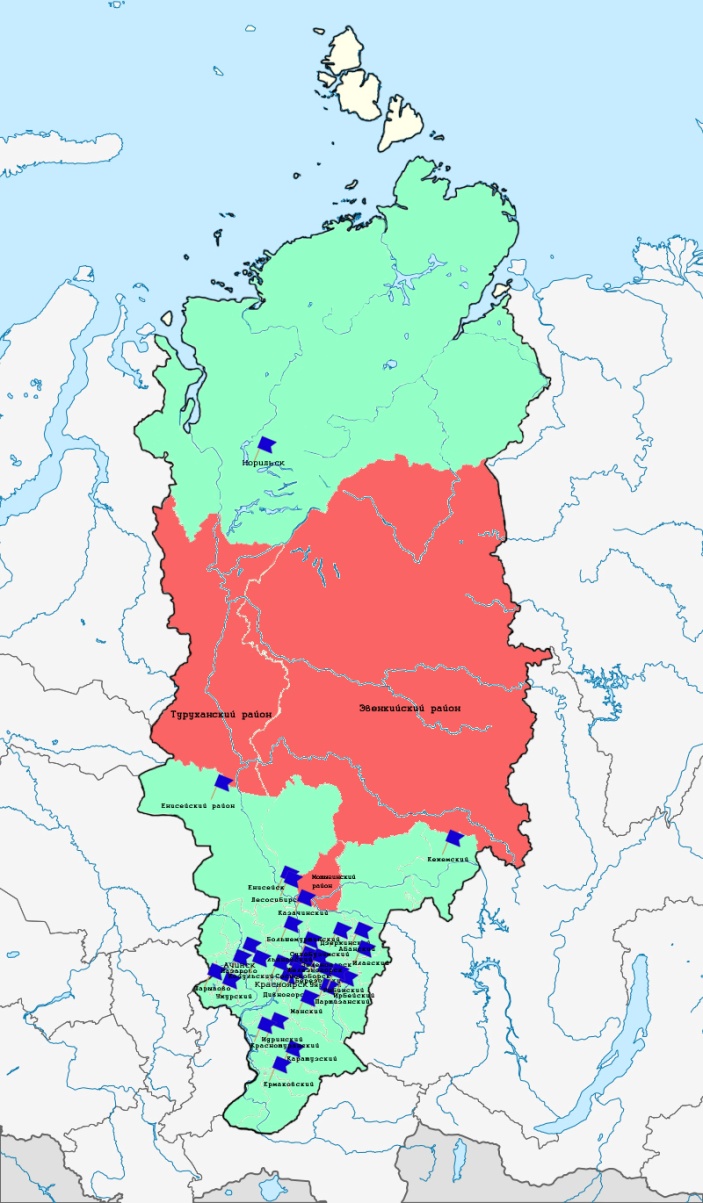 - более 2-х поставщиков социальных услуг
- отсутствуют поставщики социальных услуг (Мотыгинский район, Эвенкийский район, Туруханский район)
8
МИНИСТЕРСТВОСОЦИАЛЬНОЙ ПОЛИТИКИ
КРАСНОЯРСКОГО КРАЯ
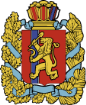 Социальное обслуживание граждан
9
МИНИСТЕРСТВОСОЦИАЛЬНОЙ ПОЛИТИКИ
КРАСНОЯРСКОГО КРАЯ
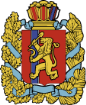 Контроль за оказанием государственных (муниципальных) 
услуг в социальной сфере
10
Спасибо за внимание!
МИНИСТЕРСТВОСОЦИАЛЬНОЙ ПОЛИТИКИ
КРАСНОЯРСКОГО КРАЯ
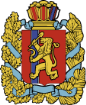 11